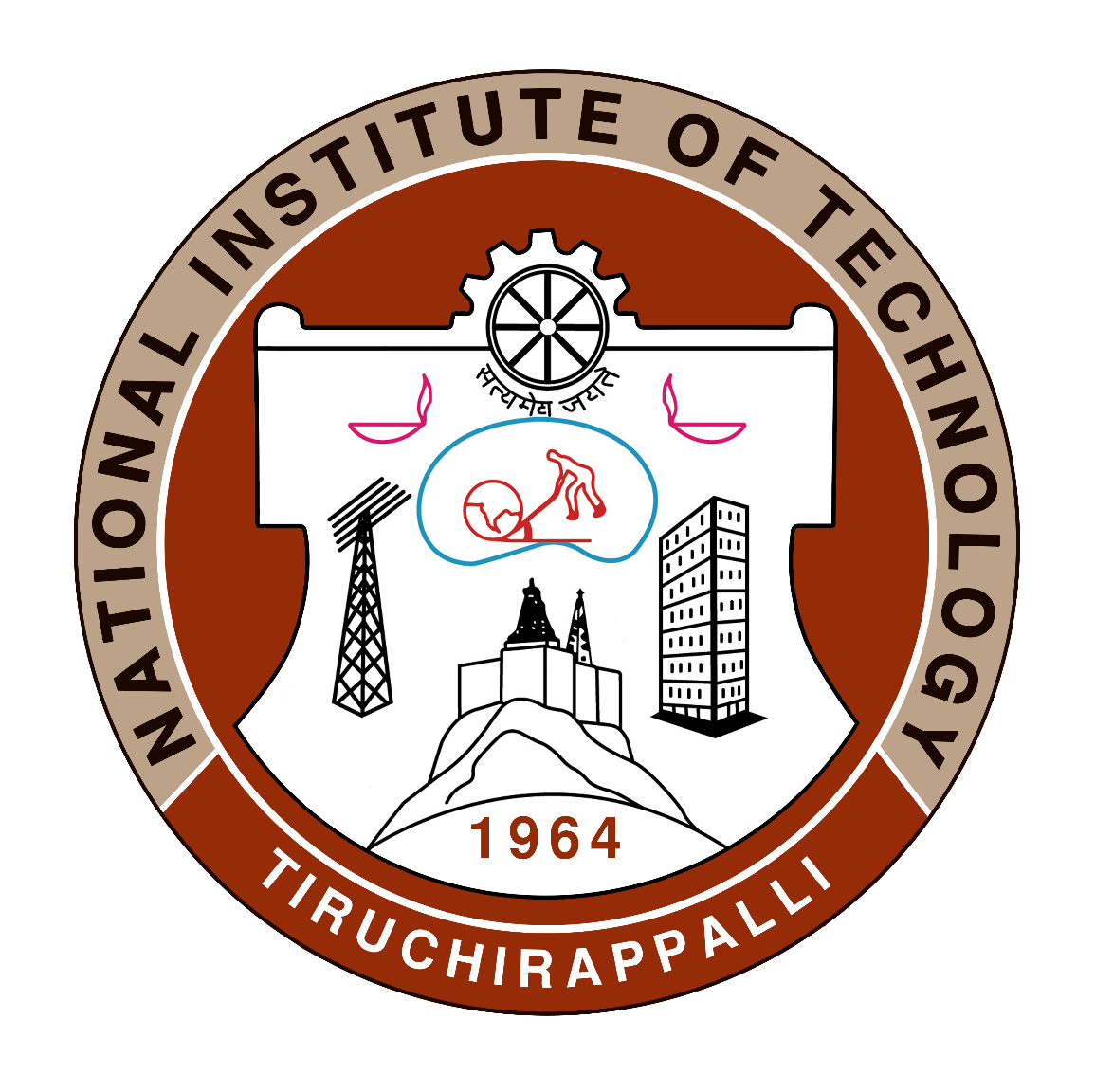 Performance Evaluation of 5kWp grid connected polycrystalline 
Si-based Photovoltaic Plant
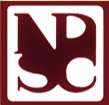 Shoaib Inamdar; Shiv Kumar Singh; Ankush Sharma; Saikat Chakrabarti
National Institute of Technology Tiruchirappalli, TamilNadu